PRESENTATION TITLE
Presentation subtitle / author(s)
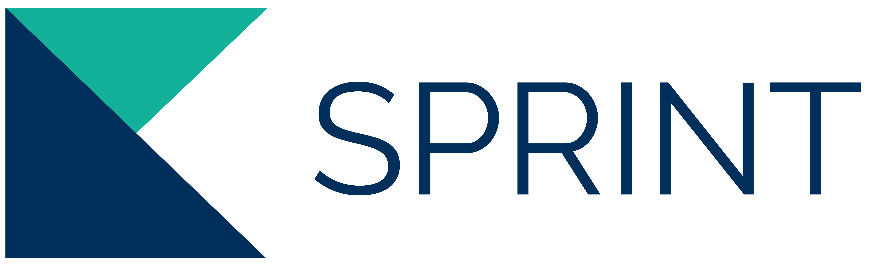 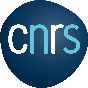 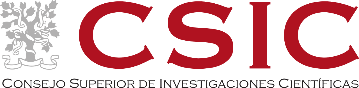 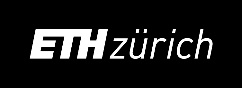 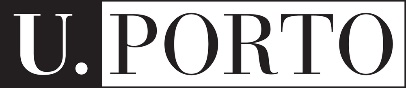 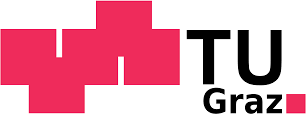 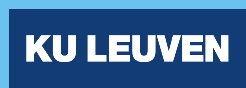 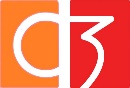 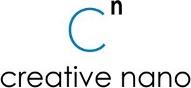 This project has received funding from the European Union’s Horizon 2020 research and innovation programme under grant agreement No 801464.
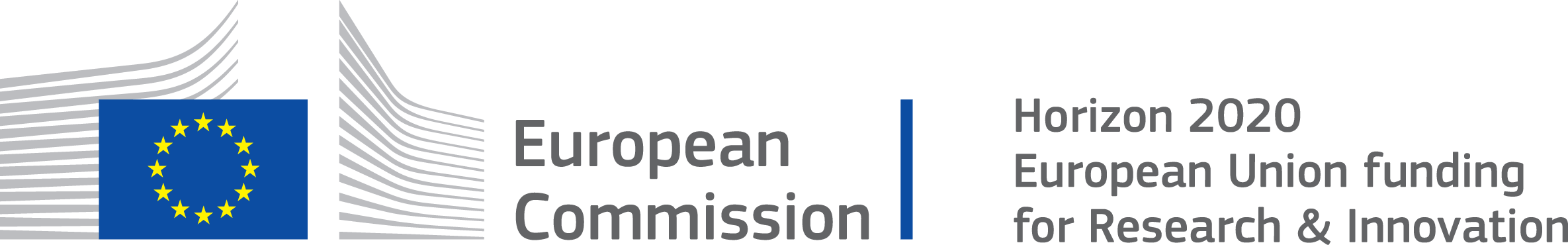 SLIDE TITLE
Bullet level 1
Bullet level 2
Bullet level 3
Bullet level 4
2